Documentation
Why is documentation important?
Quality care
Care team communication
Hazard identification
Reimbursement
Allows measuring for process improvement
Process Improvement tools
Process Mapping
Waste Walk
6 S
Employer site documentation
Consider checklist for quality and safety checks
Equipment daily checks
First aid log: log all visit types
Problem solving documentation: SOAP
Audit results and recommendations
Documentation supports reimbursement
Complete documentation to ensure reimbursement
Codes, orders, tests, time spent
Learn reimbursement rules and set policies and processes
Thank you!
What questions do you have?
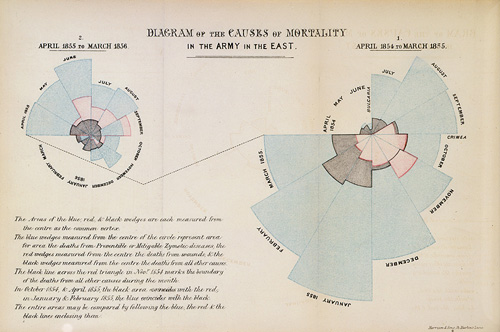